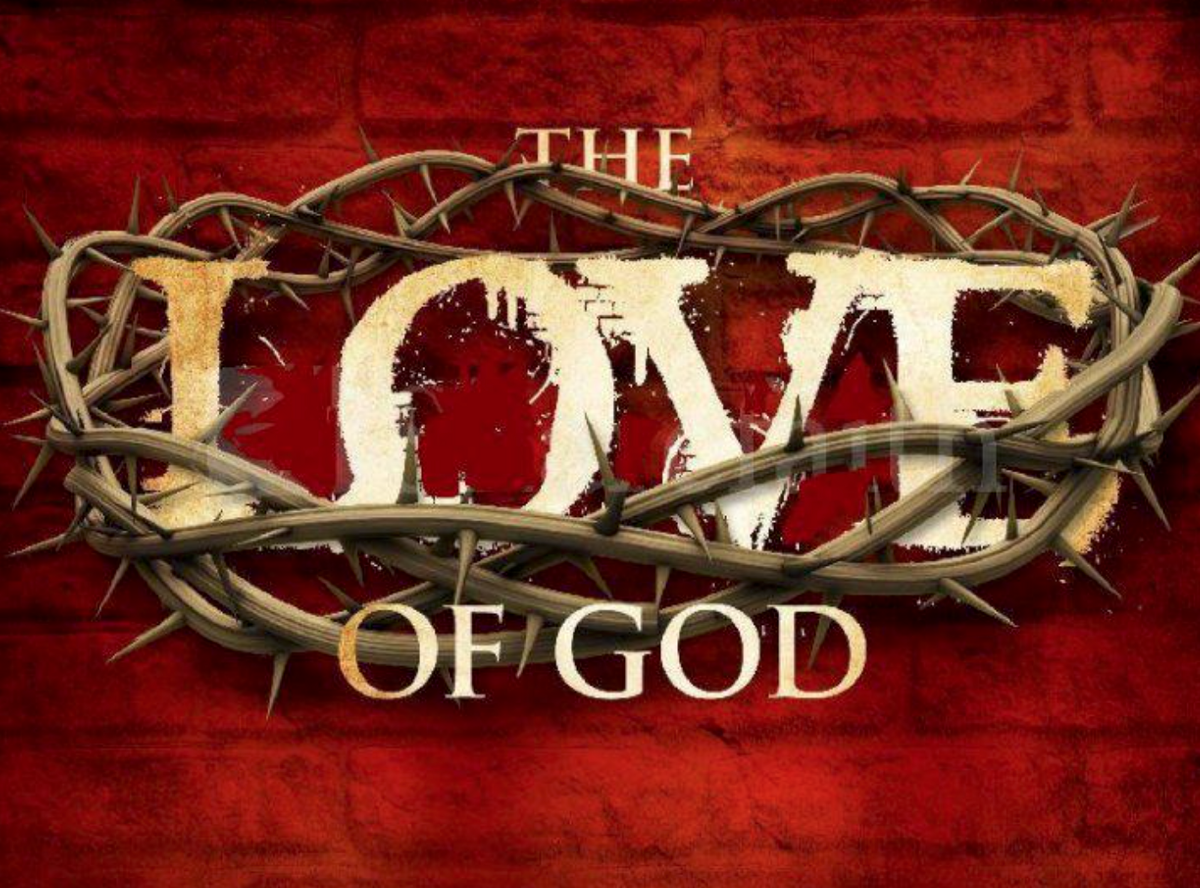 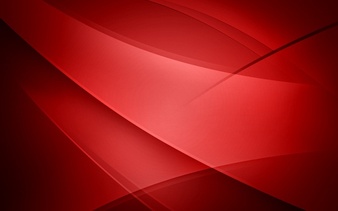 Are You 
The One?

Luke 15:1-7
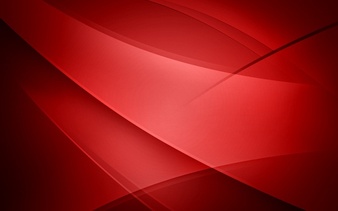 1. God’s love 
is Reckless.
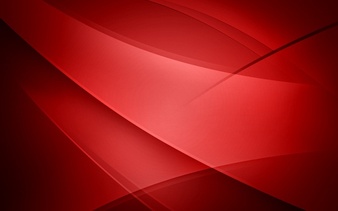 2. God’s love 
is Gracious.
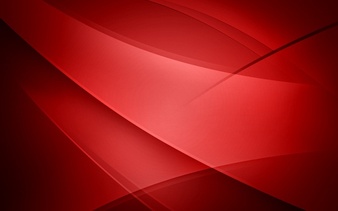 3. God’s 
Love is 
Never-Ending.
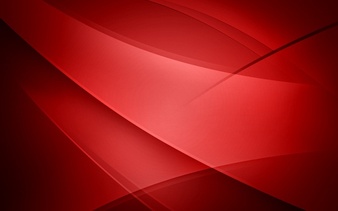 4. God’s 
Love is 
Unconditional.
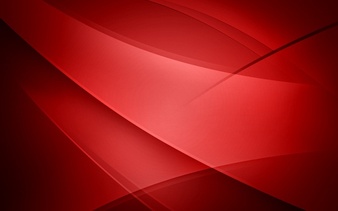 5. God’s 
love is 
Unstoppable.
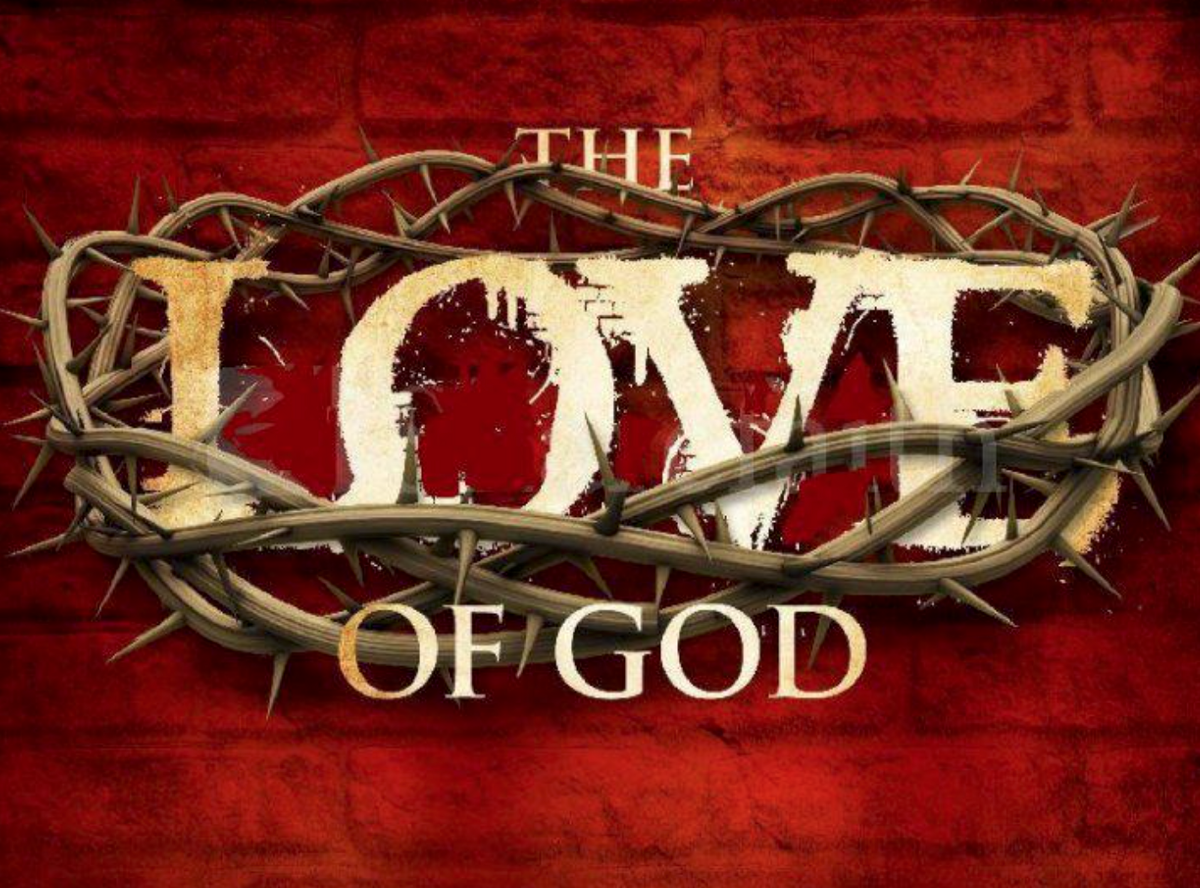